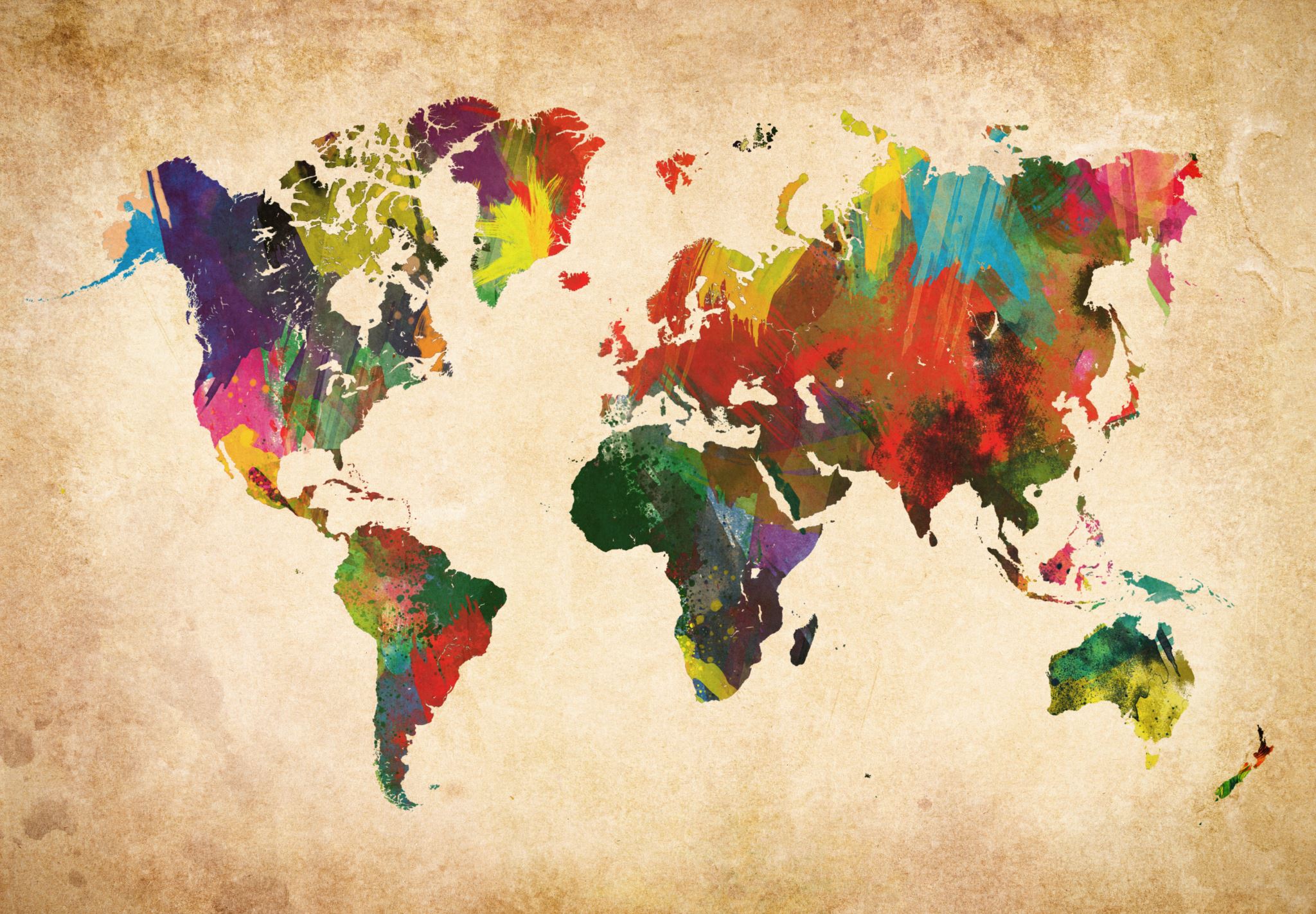 Jan Mould, RN, BSN, MEd
Deputy Director of CE
HOSA  - Future Health Professionals
What is Global Health?
“Global health is an area for study, research, and practice that places a priority on improving health and achieving equity in health for all people worldwide. Global health emphasizes transnational health issues, determinants, and solutions; involves many disciplines within and beyond the health sciences and promotes interdisciplinary collaboration; and is a synthesis of population-based prevention with individual-level clinical care.”  JP Koplan et al
Definition
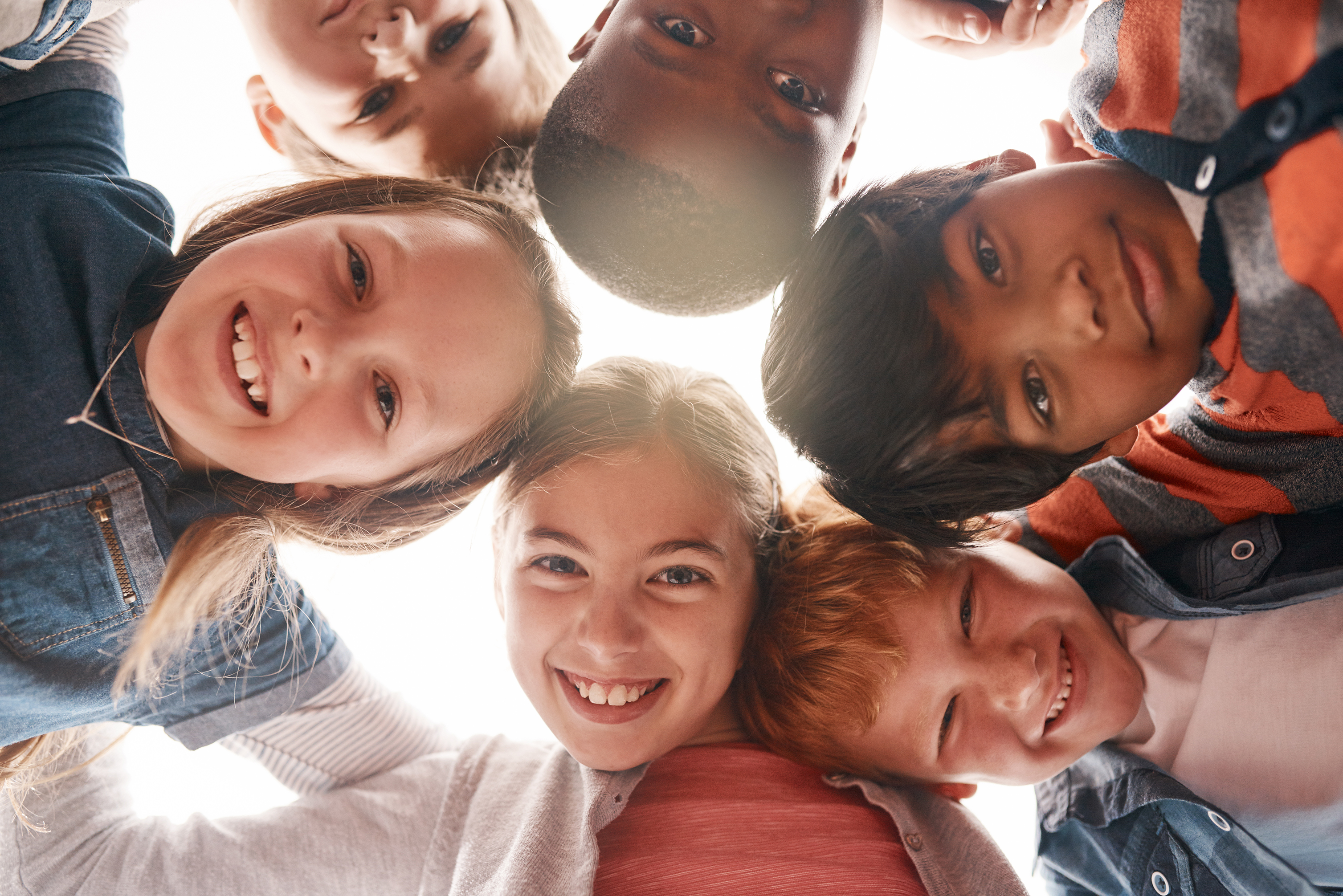 Learn More
Global Health
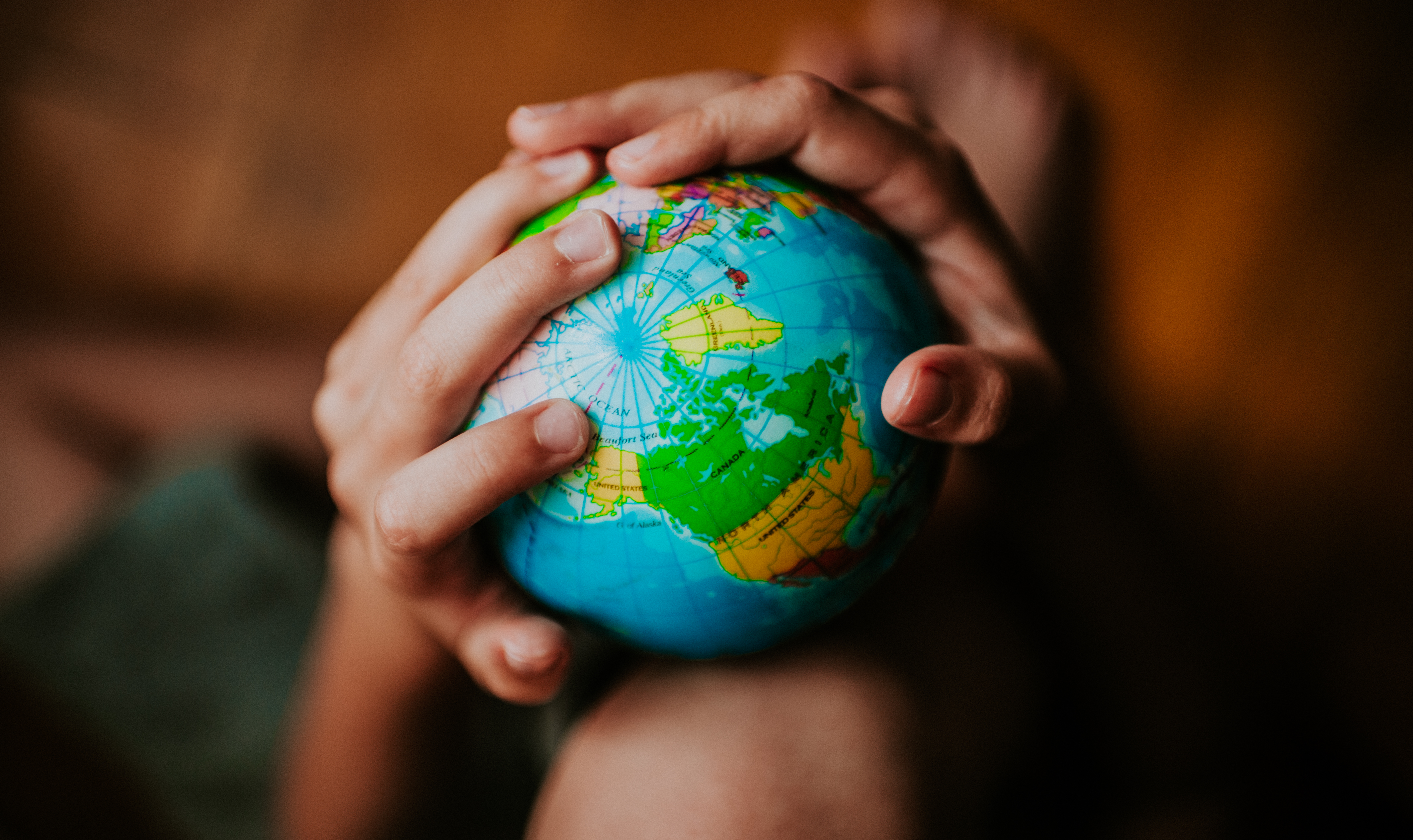 Do the Research
10 Global Health Issues to Track in 2021
Using the website pick the global health issue that most interests you and research where we are now
Develop a method to share the information with others